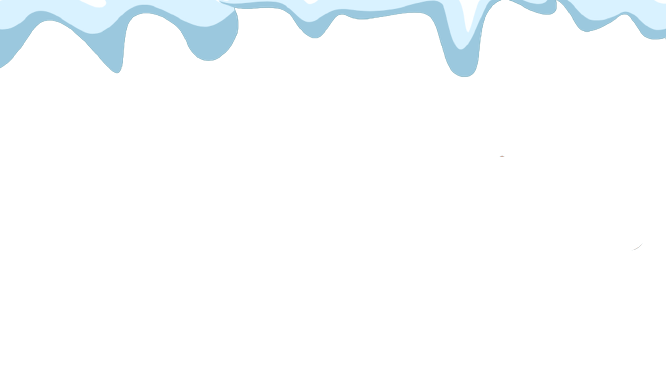 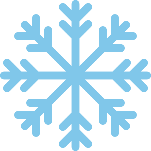 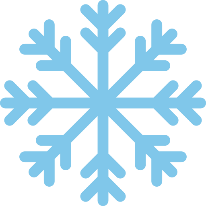 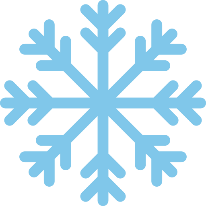 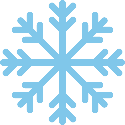 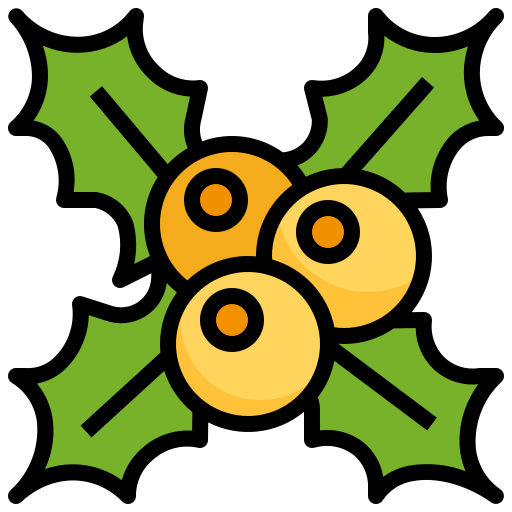 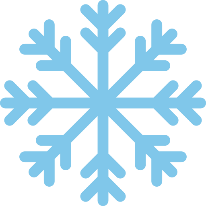 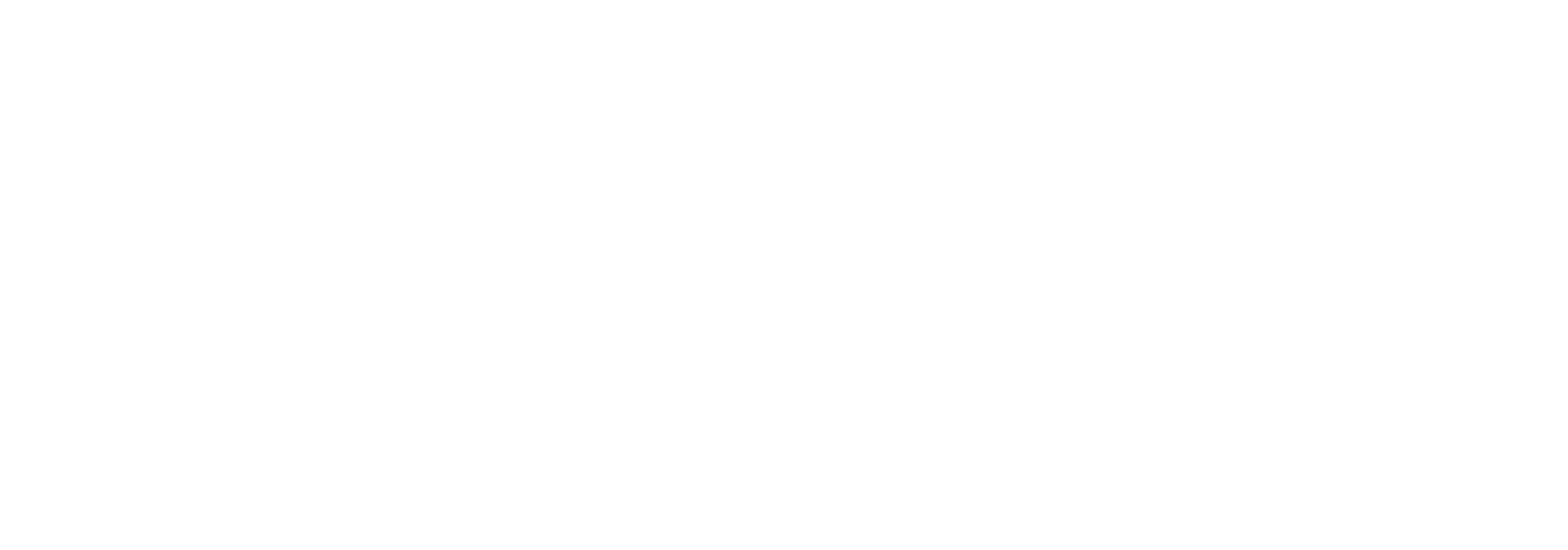 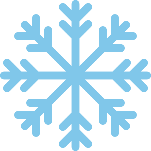 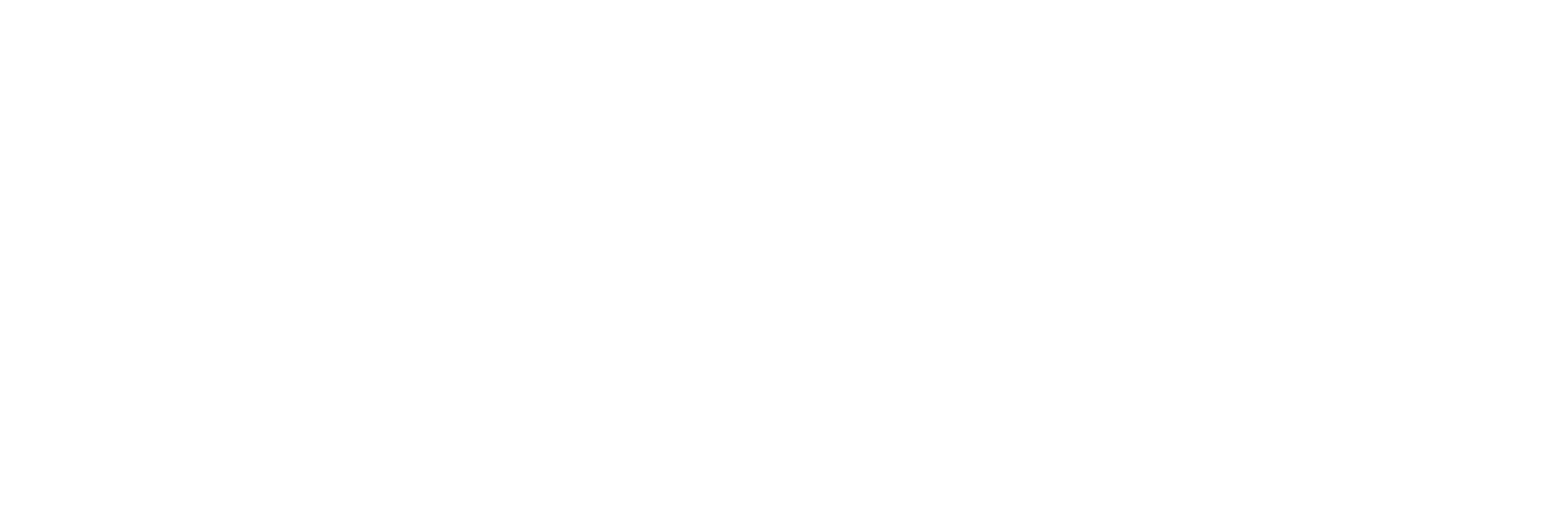 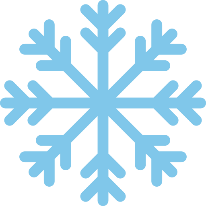 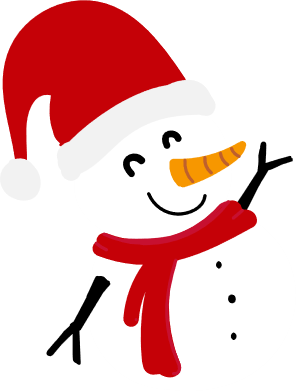 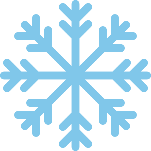 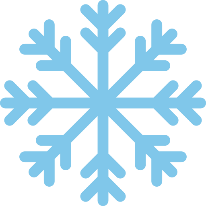 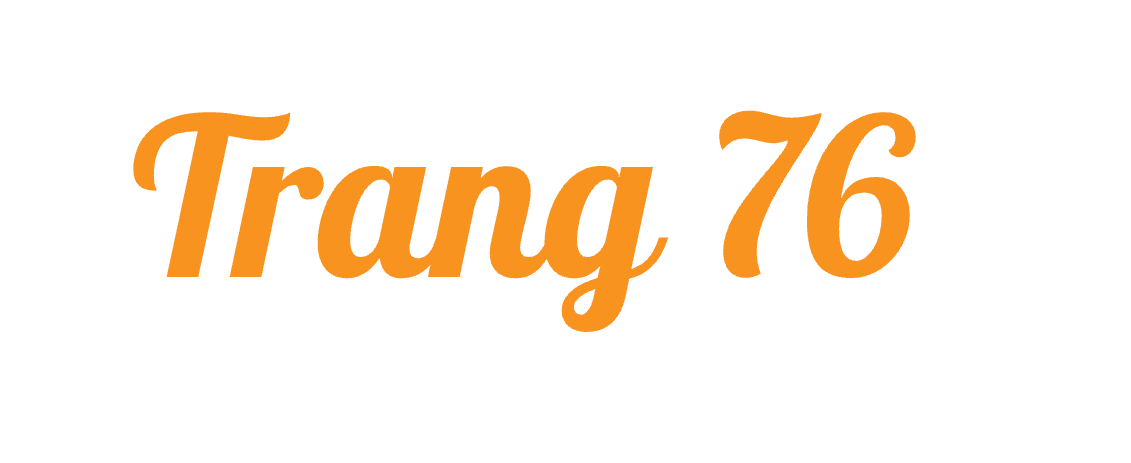 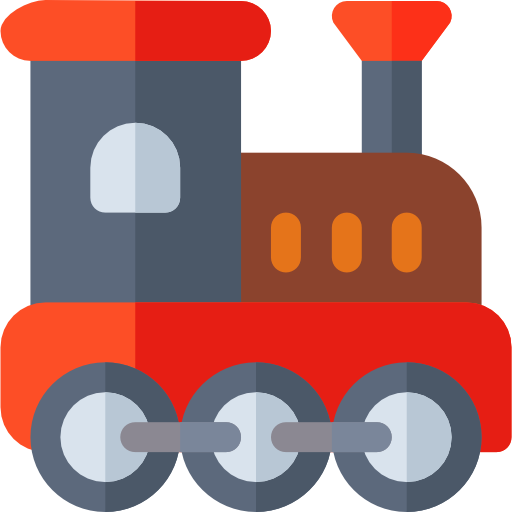 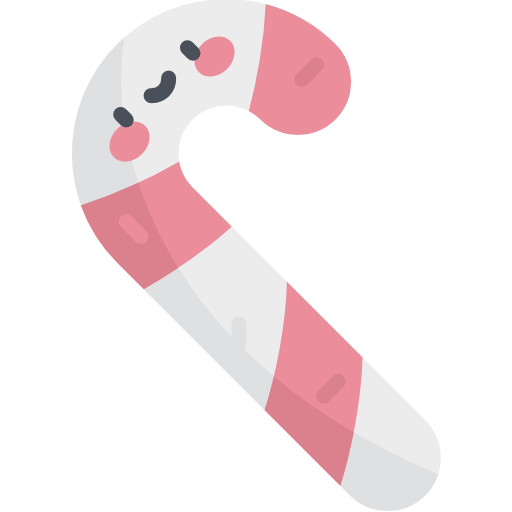 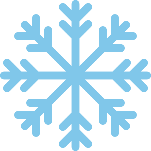 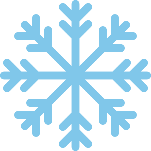 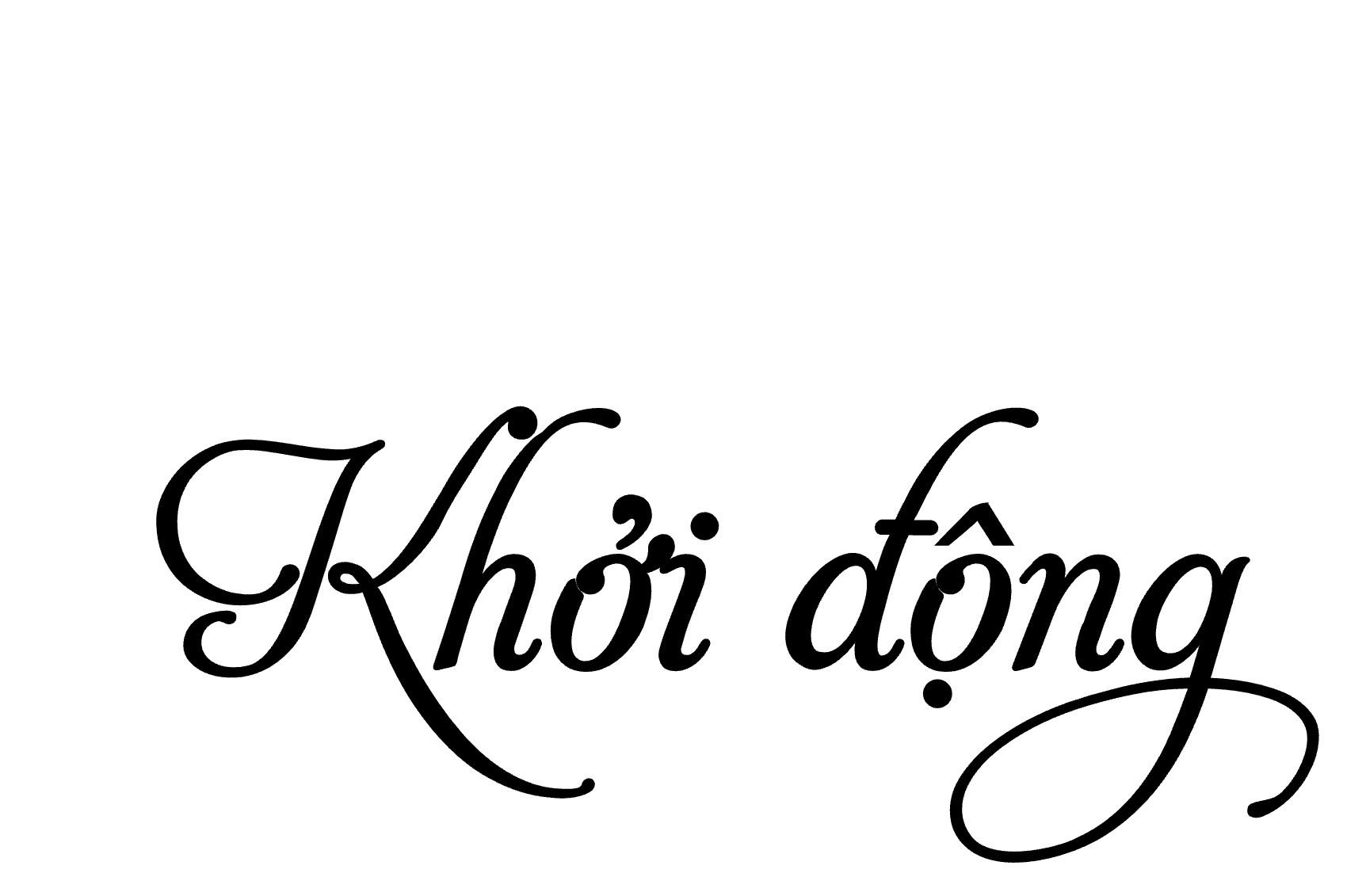 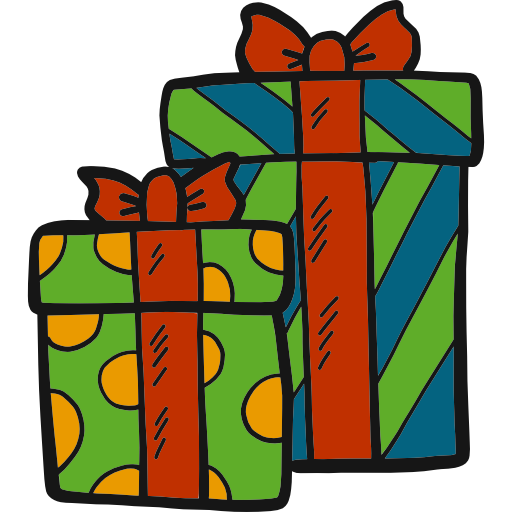 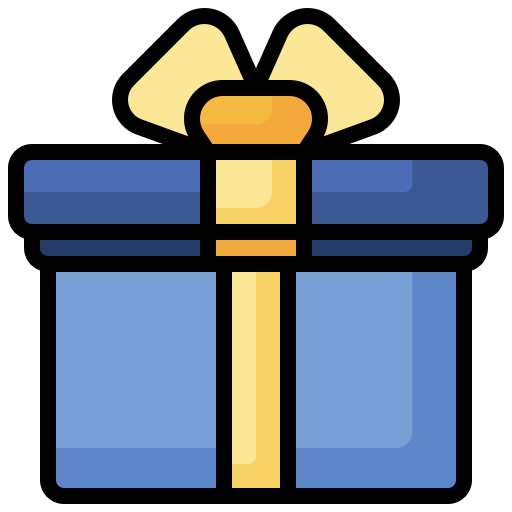 Tính tỉ số phần trăm của hai số 13 và 20
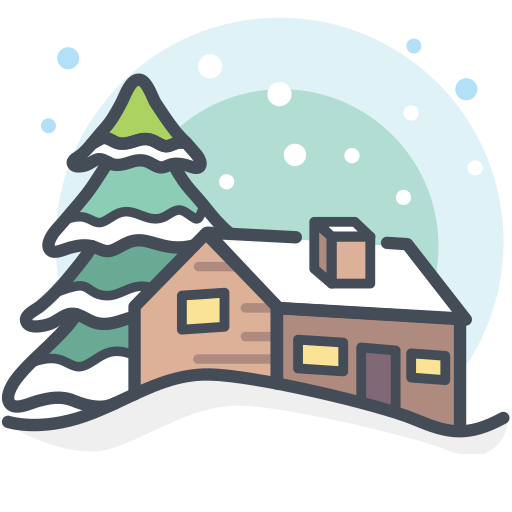 13 : 20  =
0,65  =
65%
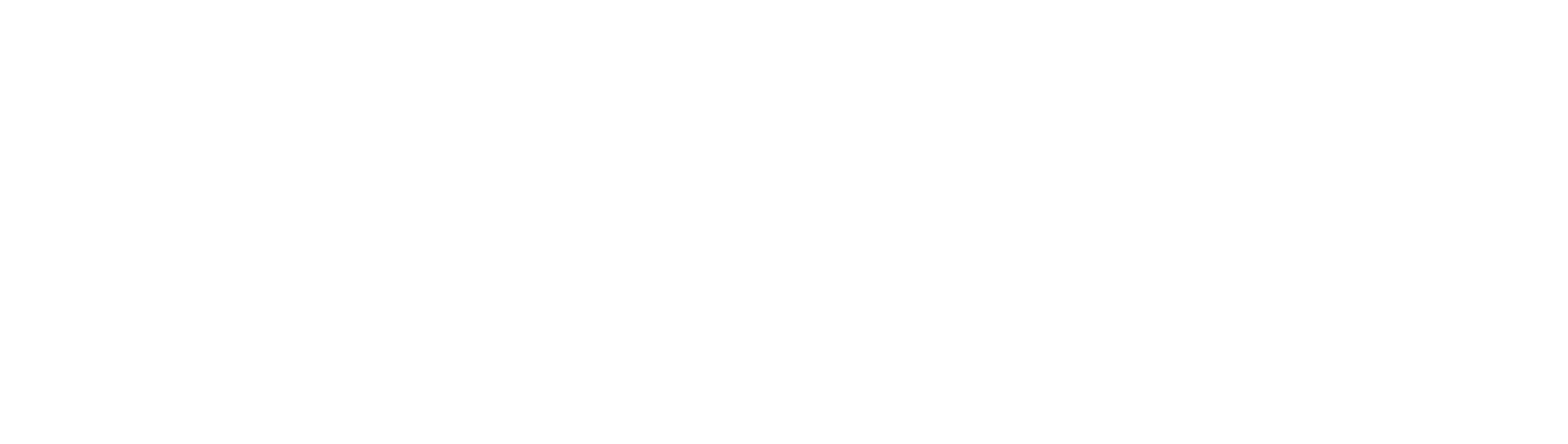 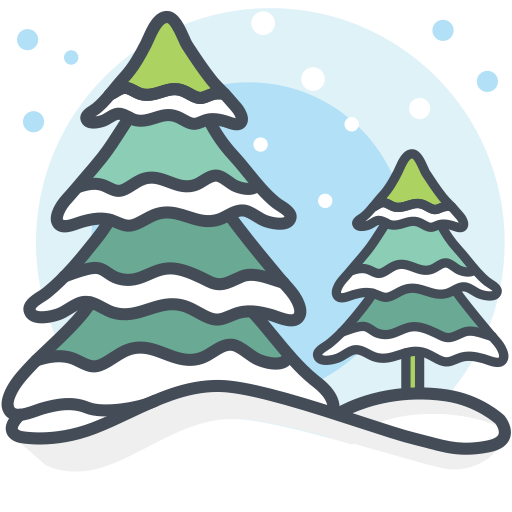 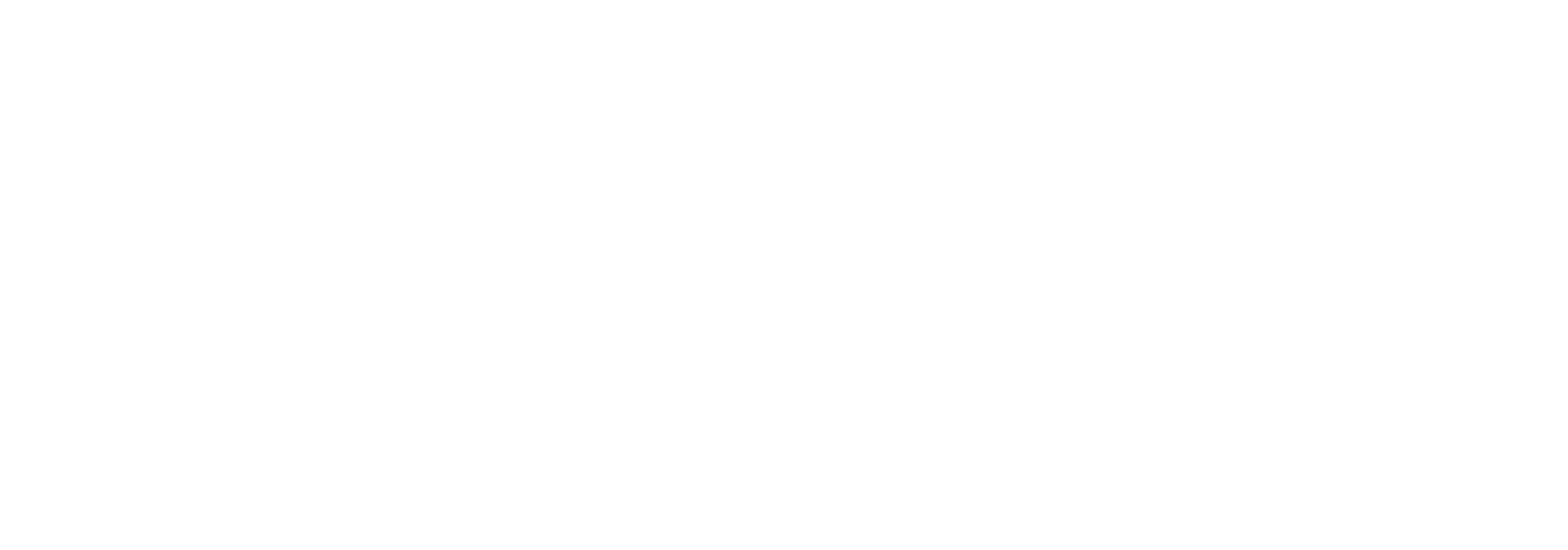 Tính được một số phần trăm của một số
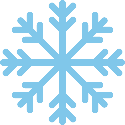 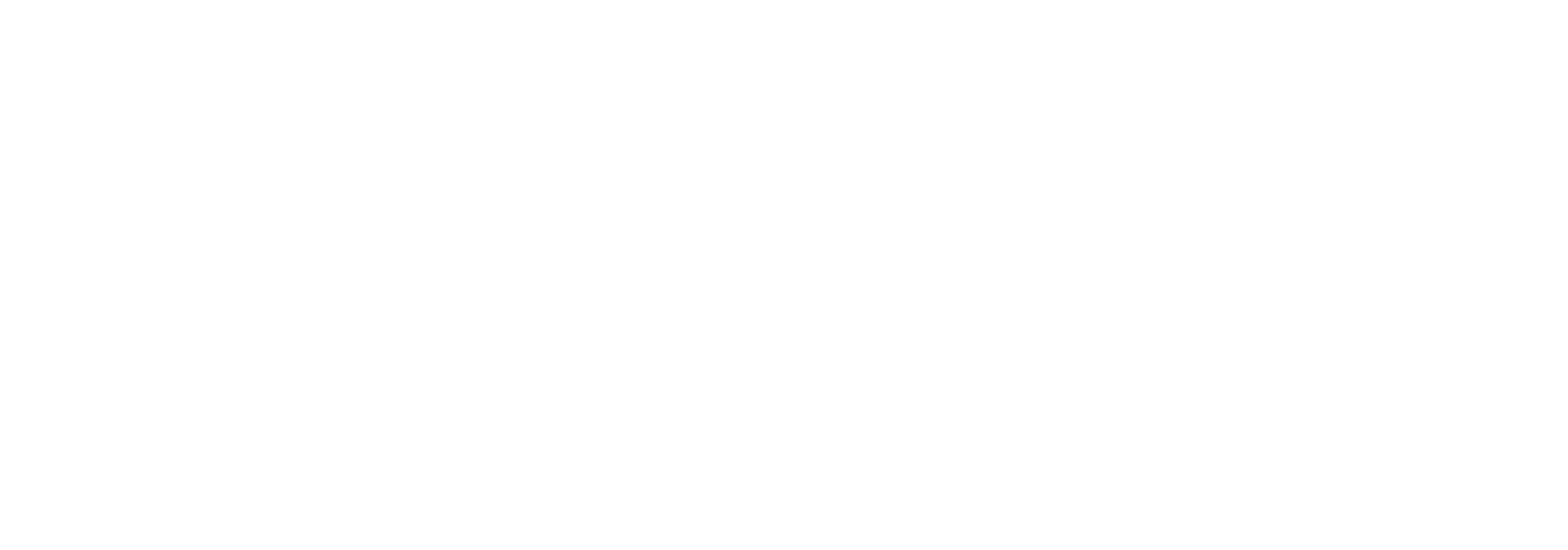 Vận dụng giải bài toán đơn giản về tìm giá trị một số phần trăm của một số
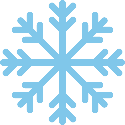 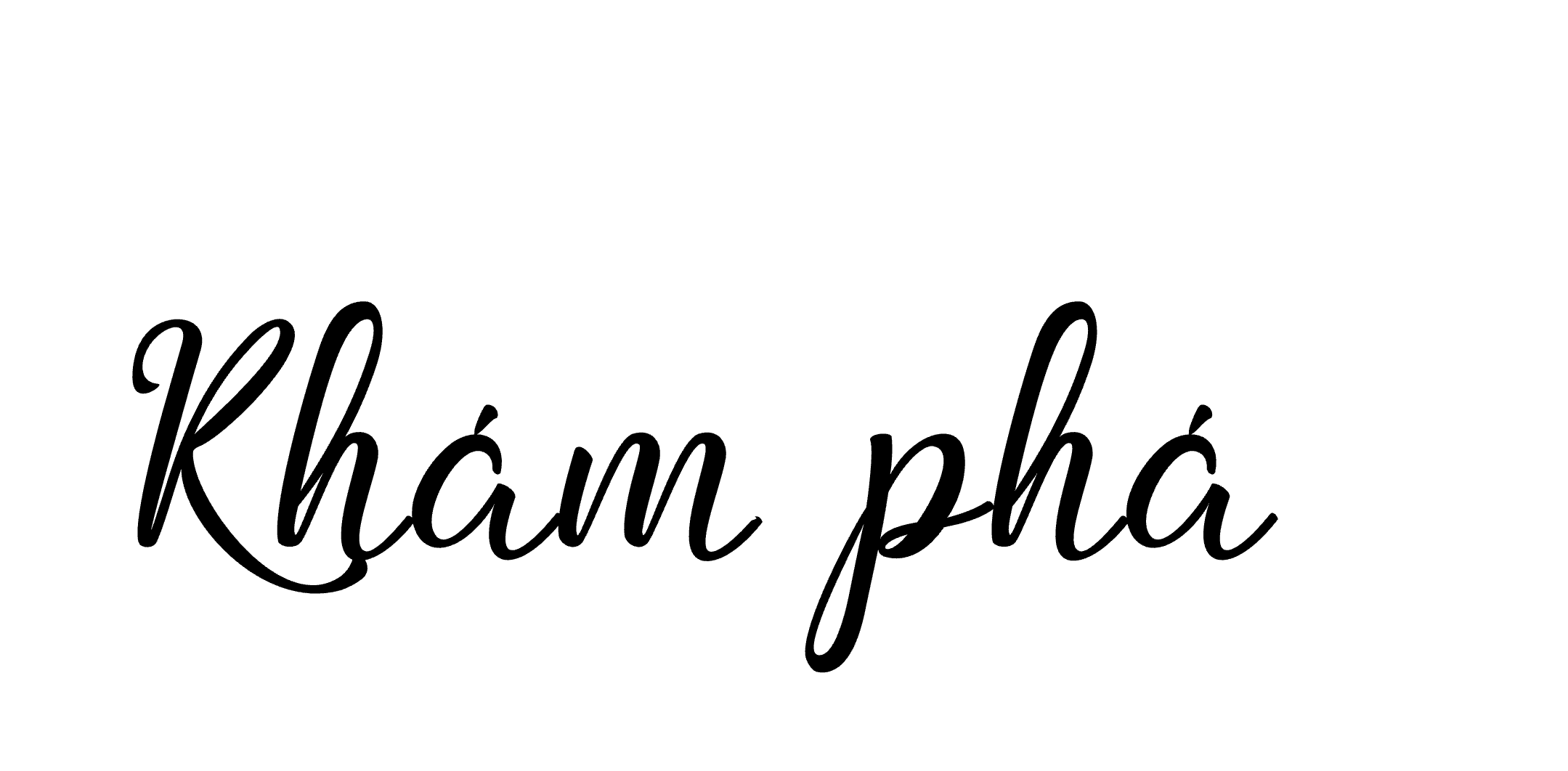 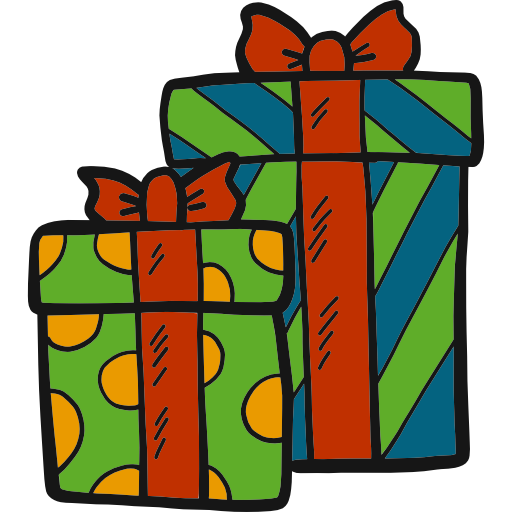 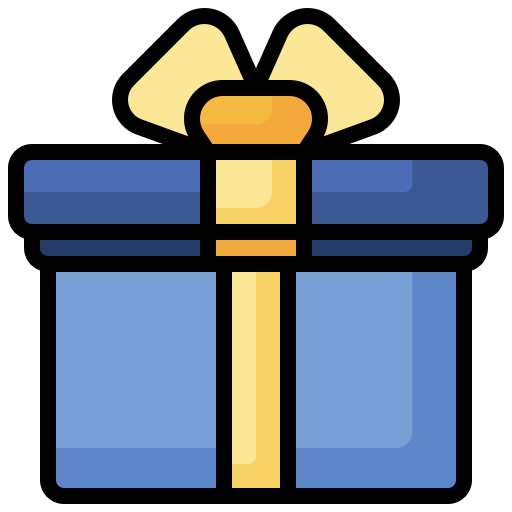 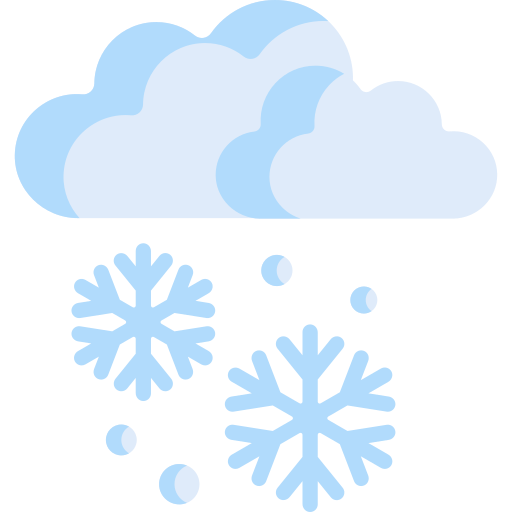 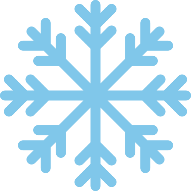 Ví dụ 1: Một trường tiểu học có 800 học sinh, trong đó số  học sinh nữ chiếm 52,5% . Tính số học sinh nữ của trường đó.
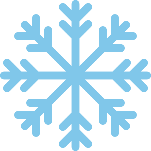 Bài giải
Tóm tắt
1% số học sinh toàn trường là:
800 : 100   = 8 (học sinh)
(Trường) 100%: 800 học sinh
Số HS nữ hay 52,5% số học sinh toàn trường là:
(Nữ) 52,5% : ... học sinh?
8   x   52,5  = 420 (học sinh)
Hai bước tính trên có thể viết gộp thành:
800 : 100  x  52,5  =  420
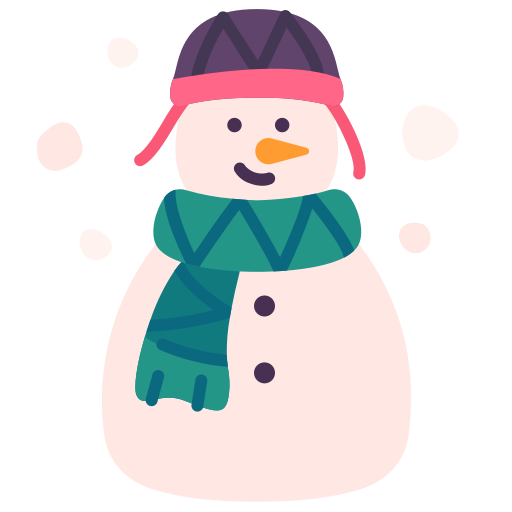 hoặc:    800  x  52,5 : 100  =  420
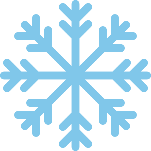 Muốn tìm 52,5 % của 800 ta có thể lấy 800 chia cho 100 rồi nhân với 52,5 hoặc lấy 800 nhân với 52,5 rồi chia cho 100.
Muốn tìm 52,5 % của 800 ta làm thế nào?
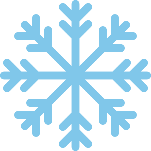 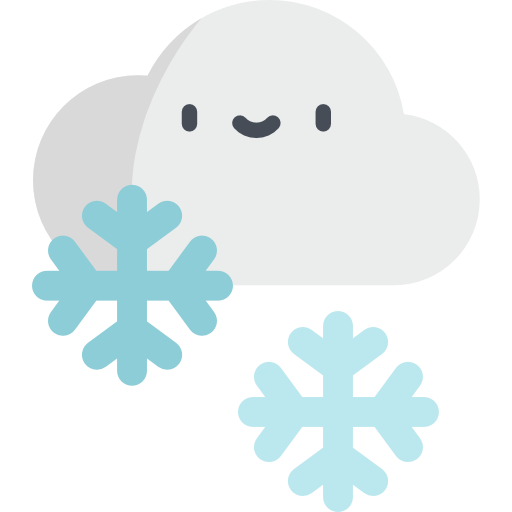 Bài toán: Lãi suất tiết kiệm là 0,5% một tháng. Một người gửi tiết kiệm 1 000 000 đồng. Tính số tiền lãi sau một tháng.
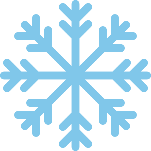 Bài giải
Số tiền lãi sau một tháng là:
Tóm tắt:
(Tiền gửi) 100%: 1 000 000 đồng
1 000 000 : 100 x 0,5 = 5 000 (đồng)
(Tiền lãi) 0,5%: ……..... đồng?
Đáp số: 5 000 đồng
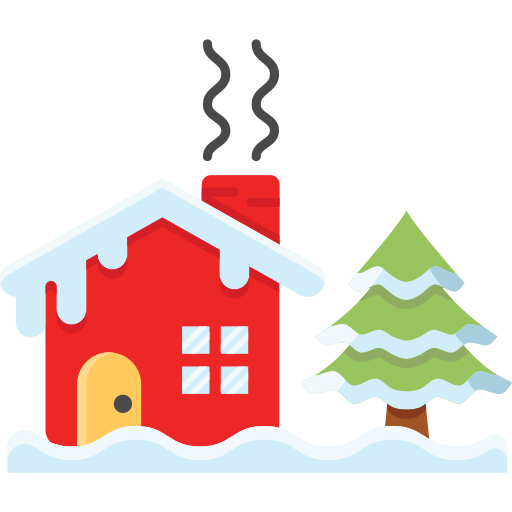 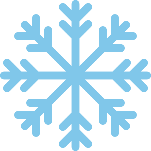 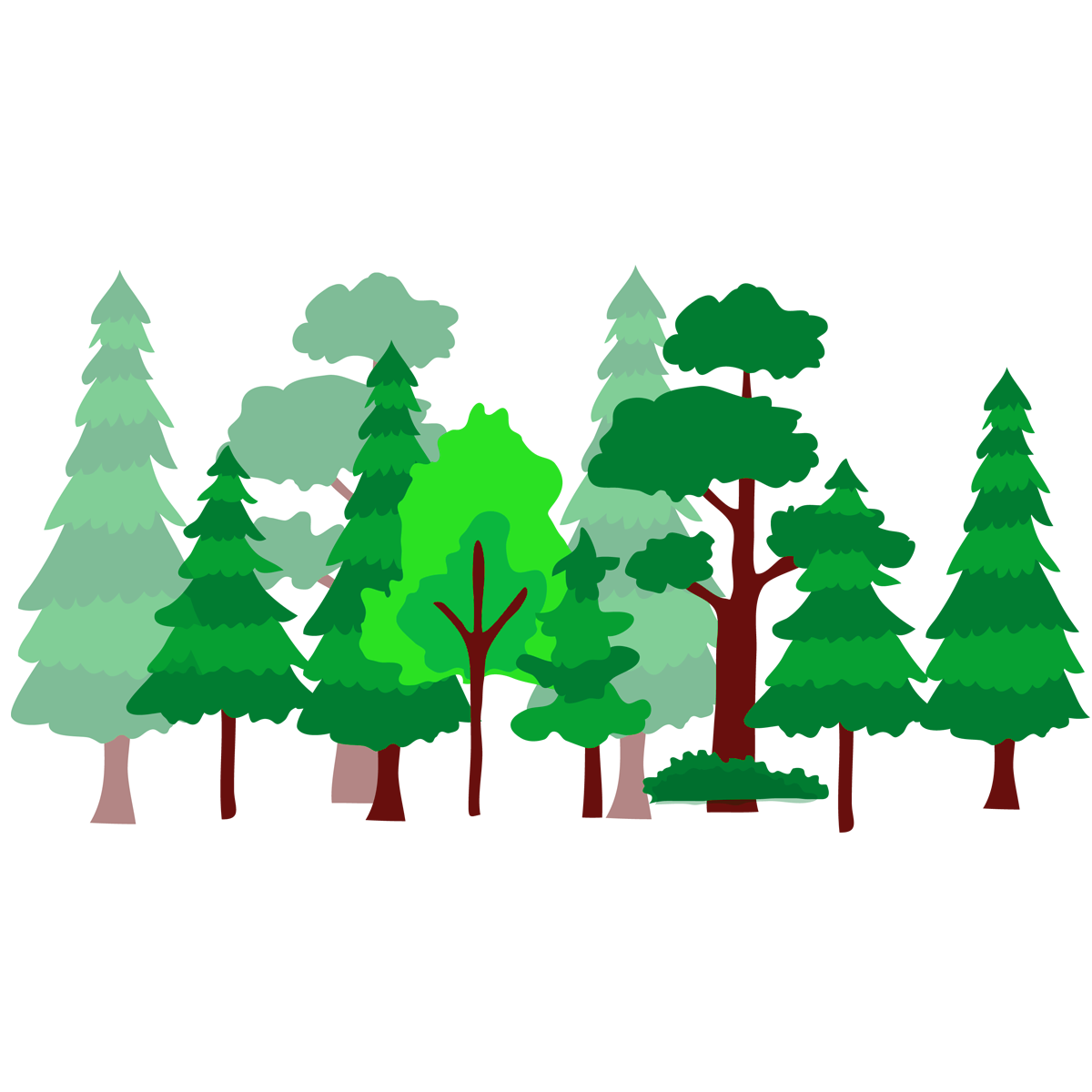 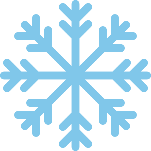 Muốn tìm giá trị phần trăm của một số ta lấy số đó chia cho 100 rồi nhân với số phần trăm hoặc lấy số đó nhân với số phần trăm rồi chia cho 100.
Muốn tìm giá trị phần trăm của một số ta làm thế nào?
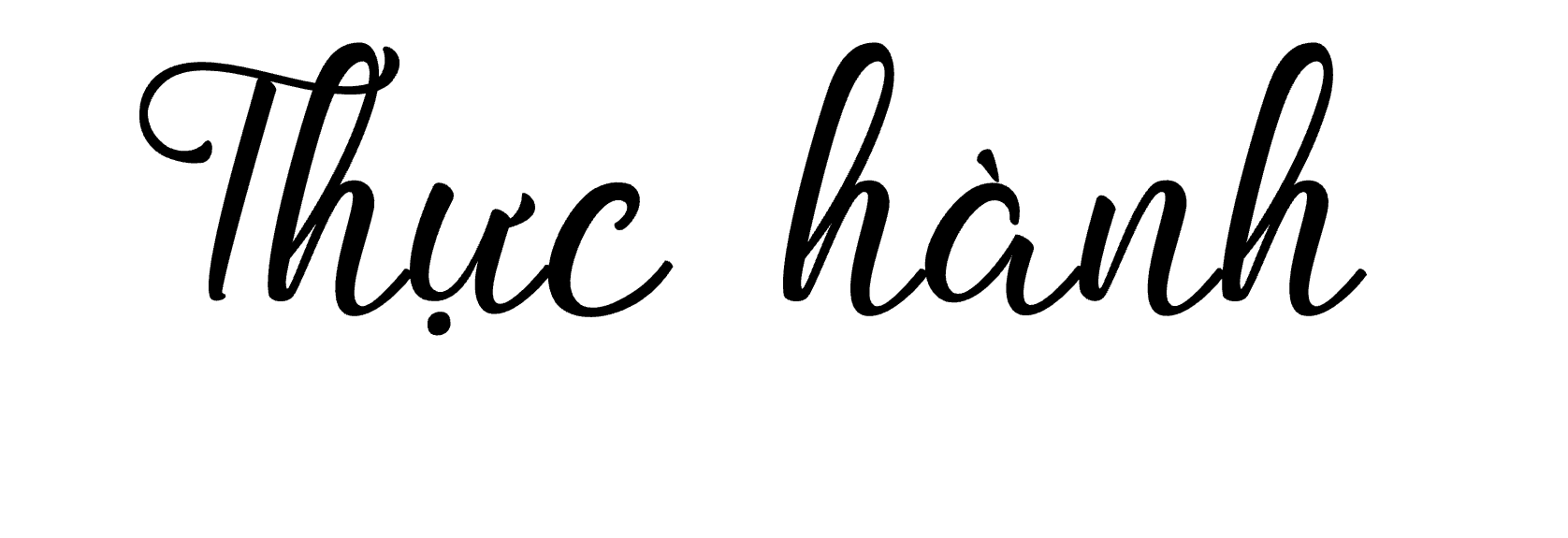 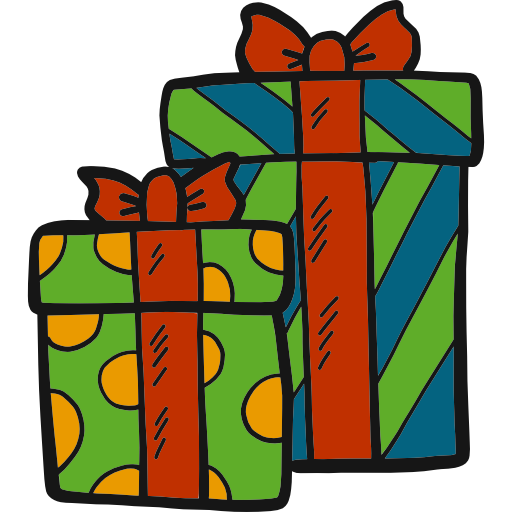 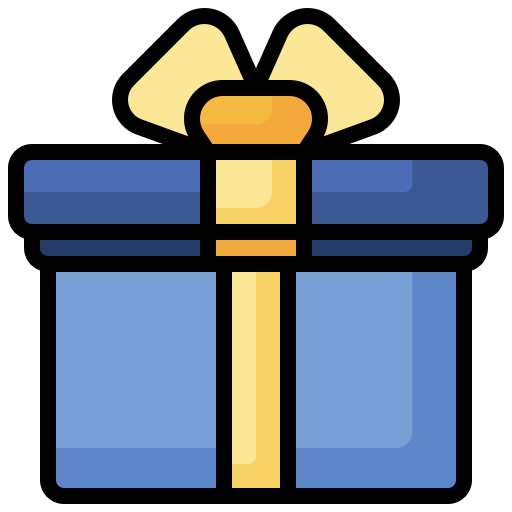 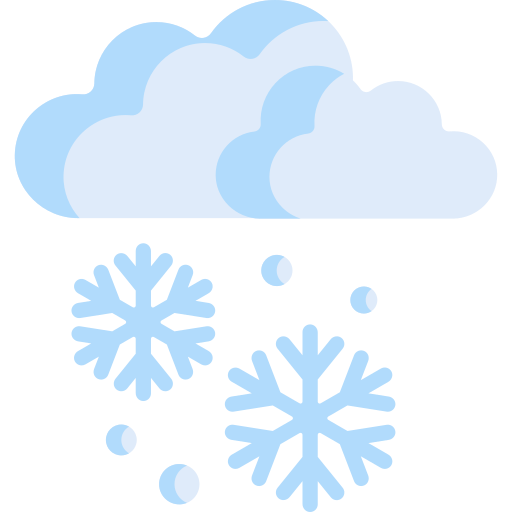 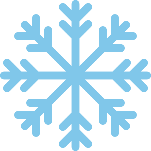 Bài 1: Một lớp học có 32 học sinh, trong đó số học sinh 10 tuổi chiếm 75%, còn lại là học sinh 11 tuổi. Tính số học sinh 11 tuổi của lớp học đó.
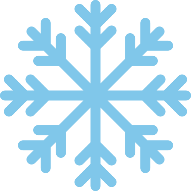 Tóm tắt     
(Lớp học) 100% : 32 học sinh
HS 10 tuổi 75% : …học sinh?
HS 11 tuổi          : ...học sinh?
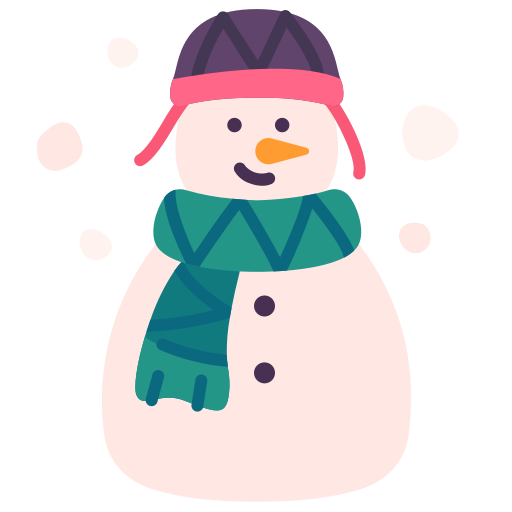 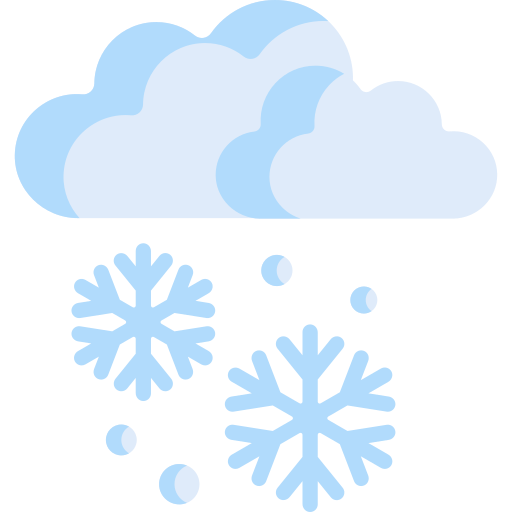 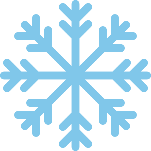 Bài 1: Một lớp học có 32 học sinh, trong đó số học sinh 10 tuổi chiếm 75%, còn lại là học sinh 11 tuổi. Tính số học sinh 11 tuổi của lớp học đó.
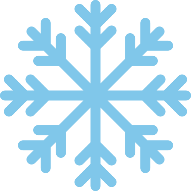 CÁCH 2
CÁCH 1
Coi số học sinh cả lớp là 100%. 
Số phần trăm học sinh 11 tuổi là:
100% - 75% = 25%
     Số học sinh 11 tuổi là:
32 : 100 x 25 = 8 (học sinh)
                Đáp số: 8 học sinh
Số học sinh 10 tuổi là:
32 : 100 x 75 = 24 (học sinh)
Số học sinh 11 tuổi là:
32 – 24  = 8 (học sinh)
             Đáp số: 8 học sinh
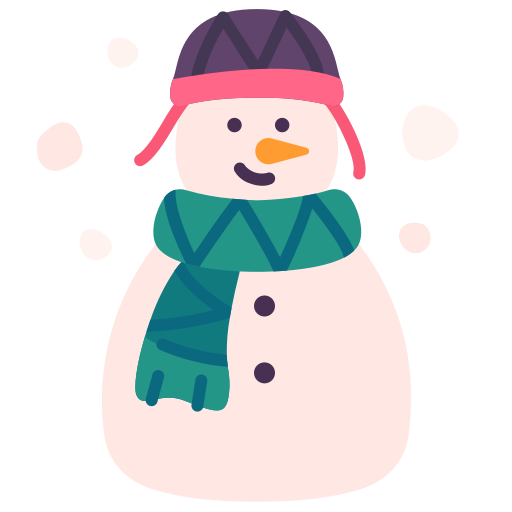 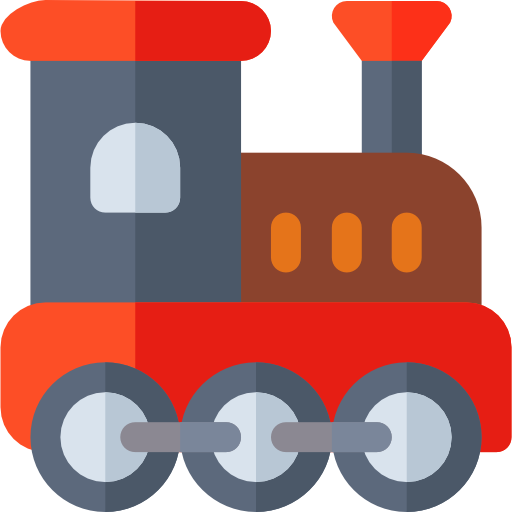 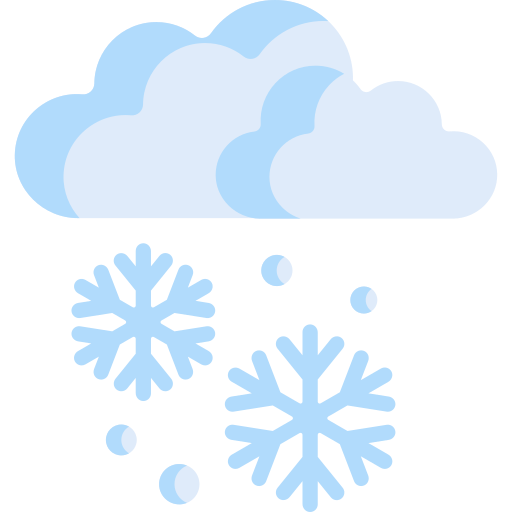 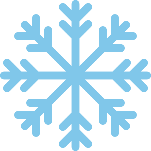 Bài 2: Lãi suất tiết kiệm là 0,5% một tháng. Một người gửi tiết kiệm 5 000 000 đồng. Hỏi sau một tháng cả số tiền gửi và số tiền lãi là bao nhiêu?
Tóm tắt    
(Tiền gửi) 100%: 5 000 000 đồng
 (Tiền lãi) 0,5%: …… đồng ?
Số tiền gửi và tiền lãi:…….. đồng ?
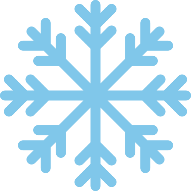 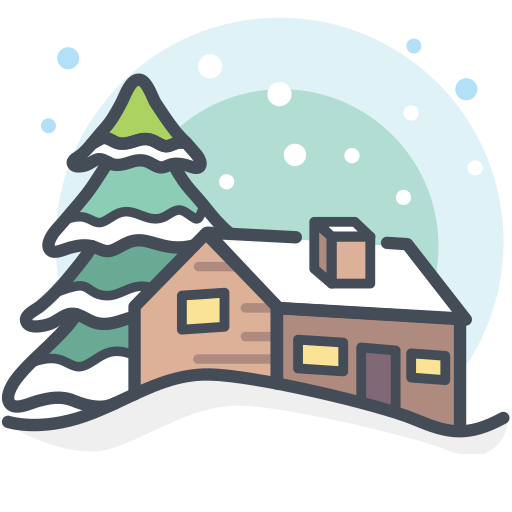 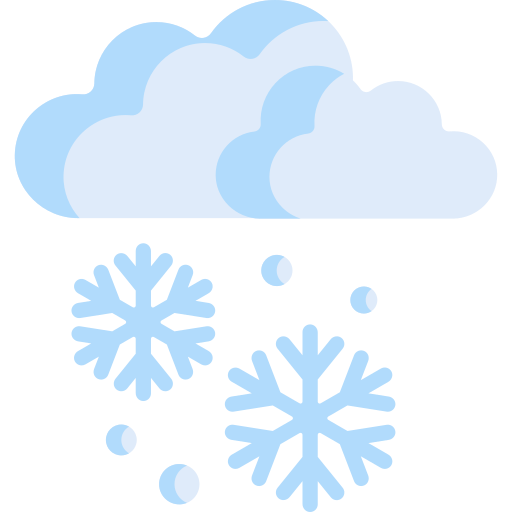 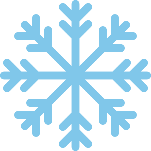 Bài 2: Lãi suất tiết kiệm là 0.5% một tháng. Một người gửi tiết kiệm 5 000 000 đồng. Hỏi sau một tháng cả số tiền gửi và số tiền lãi là bao nhiêu?
CÁCH 1
Số tiền lãi sau một tháng là:
5 000 000 : 100 x 0,5 = 25 000 (đồng)
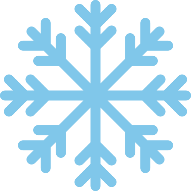 Tổng số tiền gửi và tiền lãi sau một tháng là:
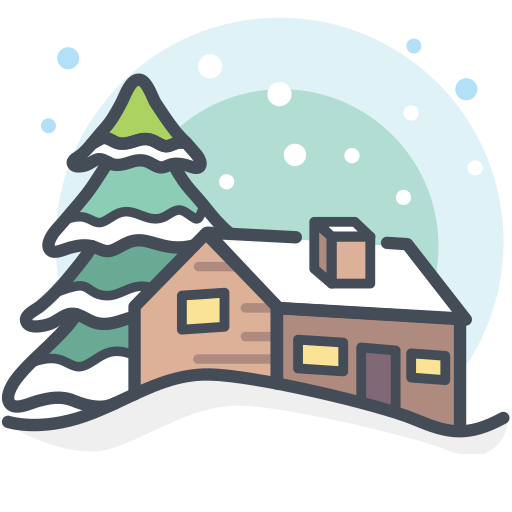 5 000 000 + 25 000 = 5 025 000 (đồng)
Đáp số : 5 025 000  đồng
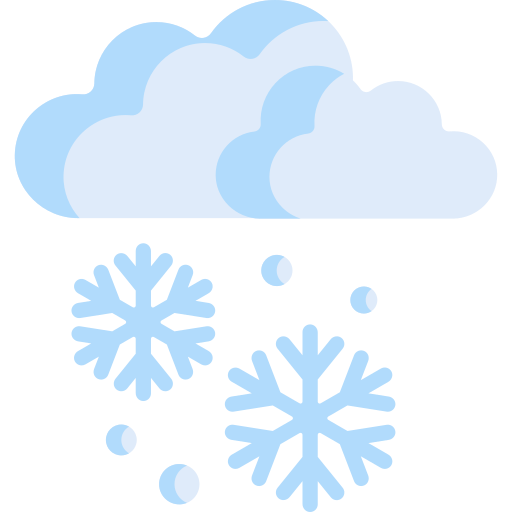 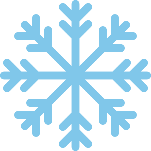 Bài 2: Lãi suất tiết kiệm là 0.5% một tháng. Một người gửi tiết kiệm 5 000 000 đồng. Hỏi sau một tháng cả số tiền gửi và số tiền lãi là bao nhiêu?
Coi số tiền gửi là 100%.
CÁCH 2
Sau một tháng cả số tiền gửi và tiền lãi chiếm số phần trăm là:
                  100% + 0,5% = 100,5%
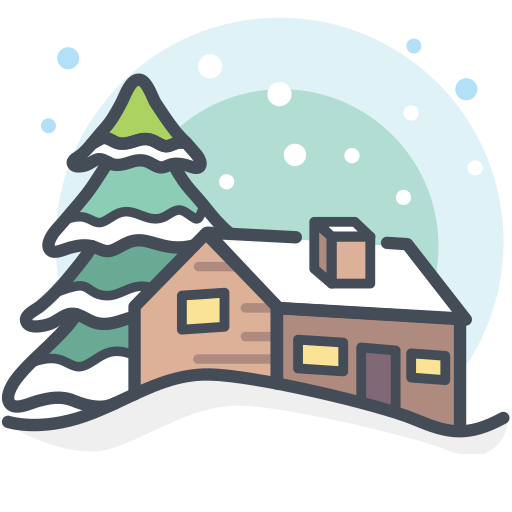 Tổng số tiền gửi và tiền lãi sau một tháng là:
           5 000 000 : 100 x 100,5 = 5 025 000 (đồng)
                                     Đáp số : 5 025 000  đồng
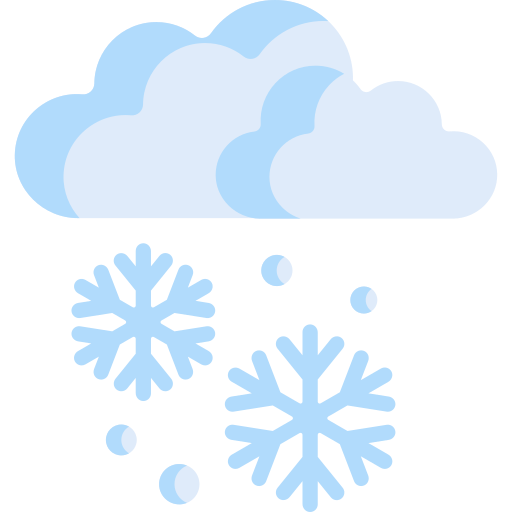 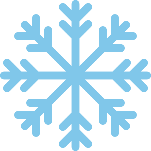 Bài 3: Một xưởng may đã dùng hết 345 m vải để may quần áo, trong đó có số vải may quần chiếm 40%. Hỏi số vải may áo đó là bao nhiêu mét?
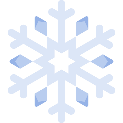 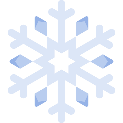 Tóm tắt    
Vải may quần áo:	 345 m
Vải may quần chiếm 40 %
Vải may áo 	:   …….. mét ?
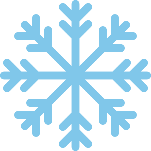 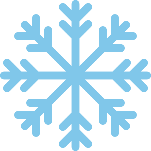 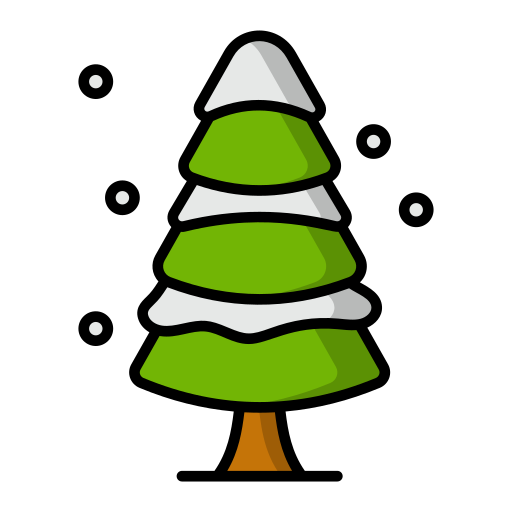 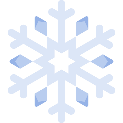 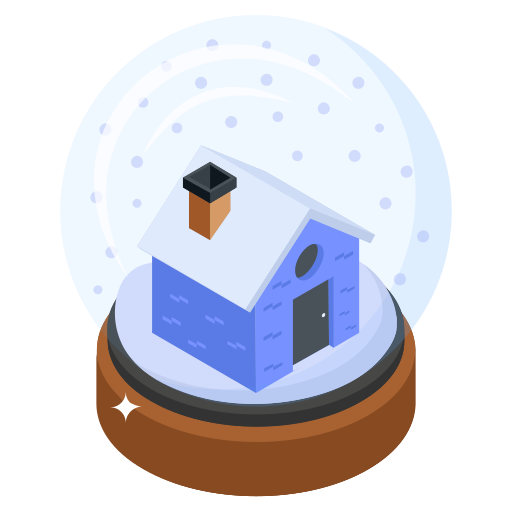 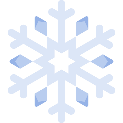 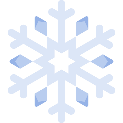 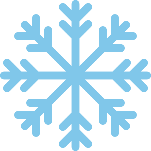 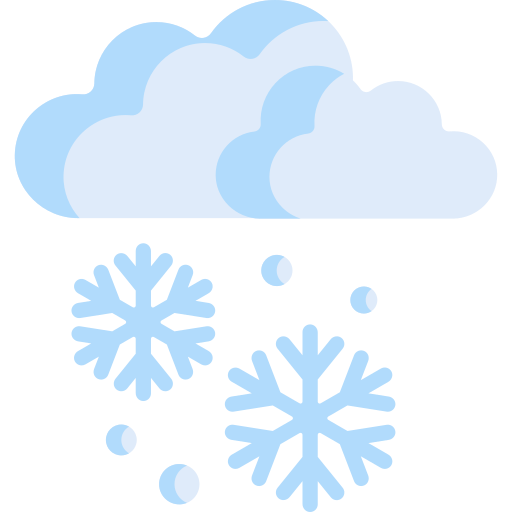 Bài 3: Một xưởng may đã dùng hết 345 m vải để may quần áo, trong đó có số vải may quần chiếm 40%. Hỏi số vải may áo đó là bao nhiêu mét?
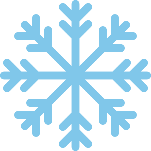 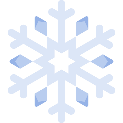 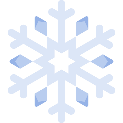 Bài giải
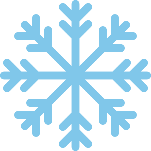 Số vải để may quần là:
	345 x 40 : 100 = 138 (m)
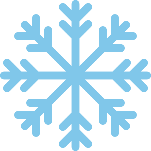 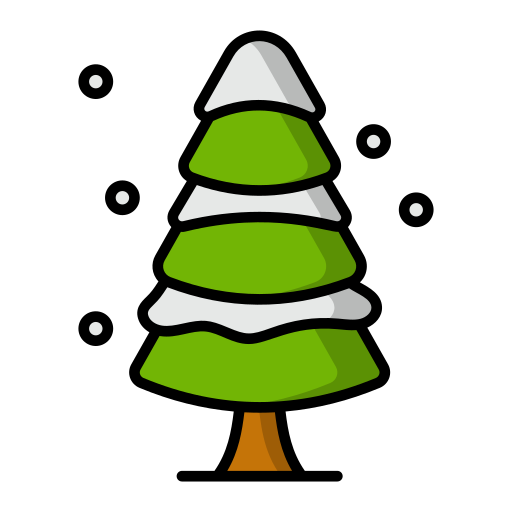 Số vải để may áo là:
	345 – 138 = 207 (m)
		Đáp số: 207 m vải.
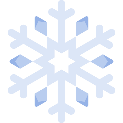 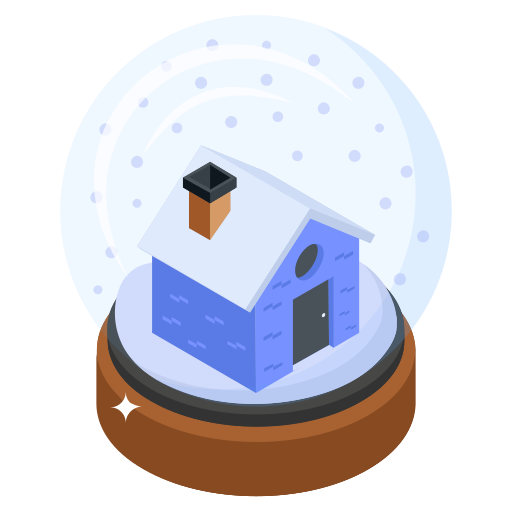 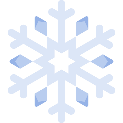 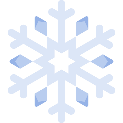 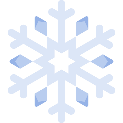 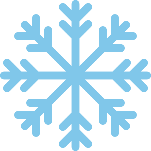 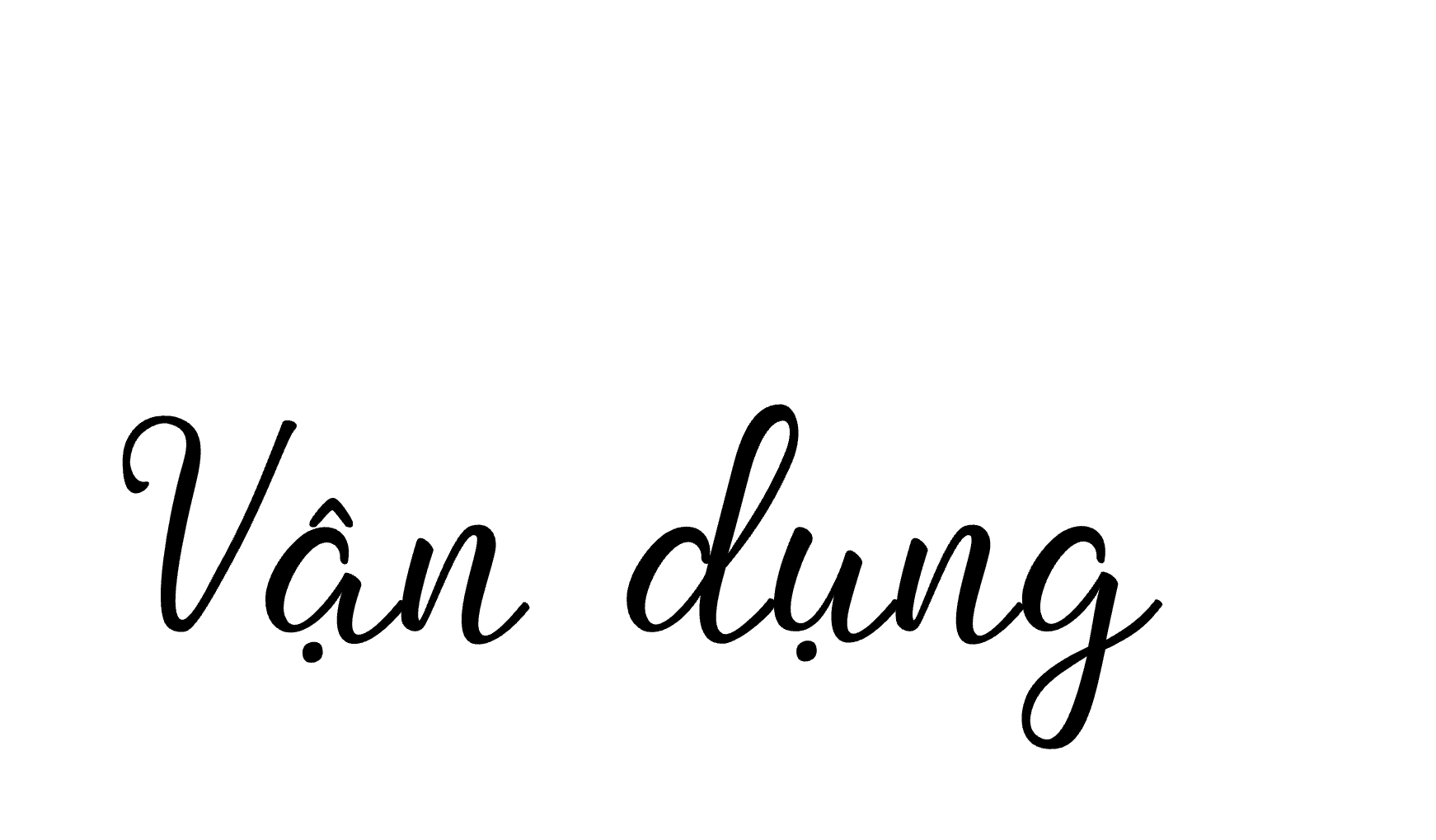 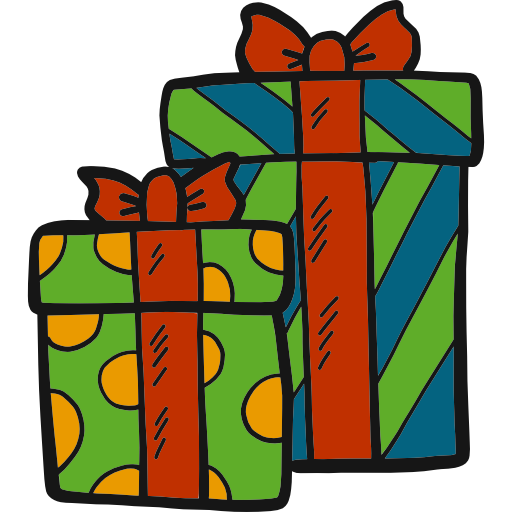 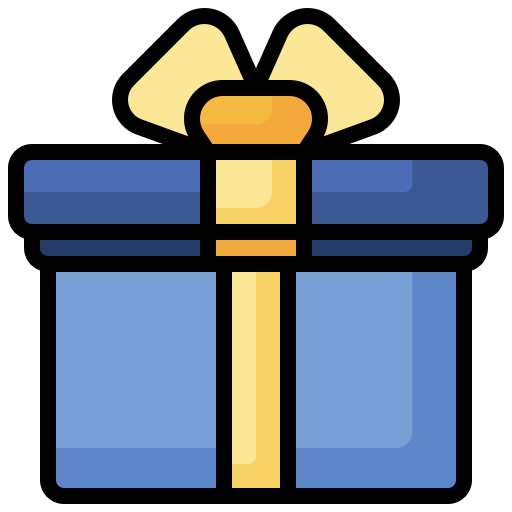 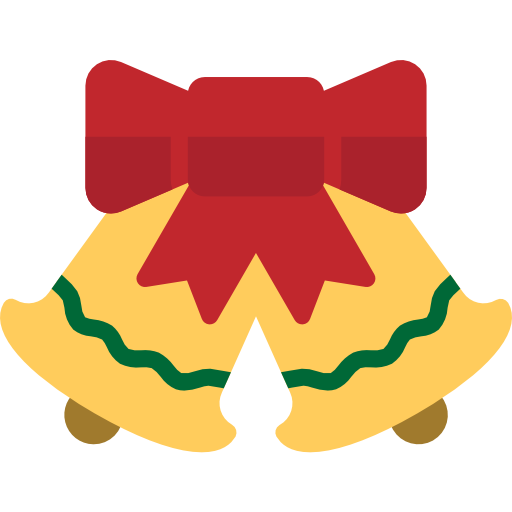 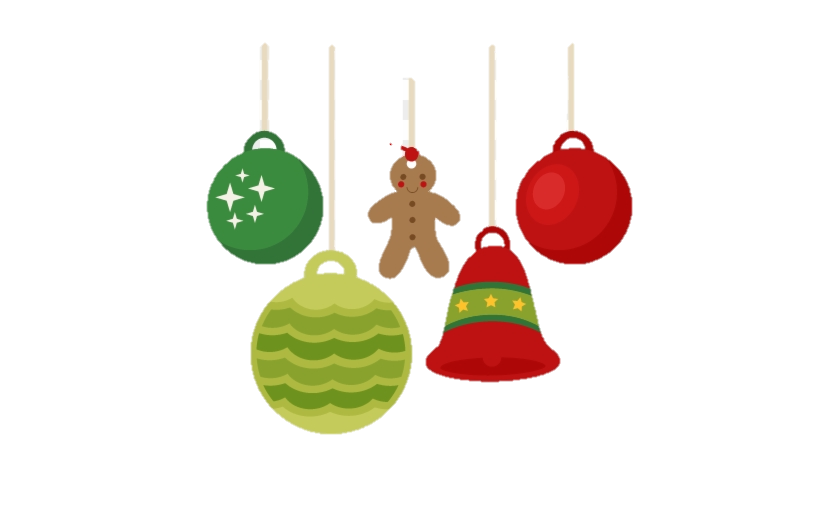 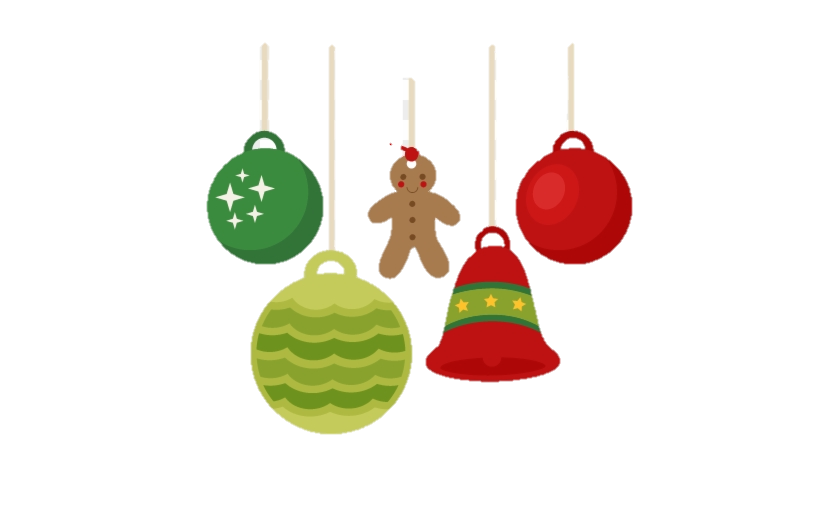 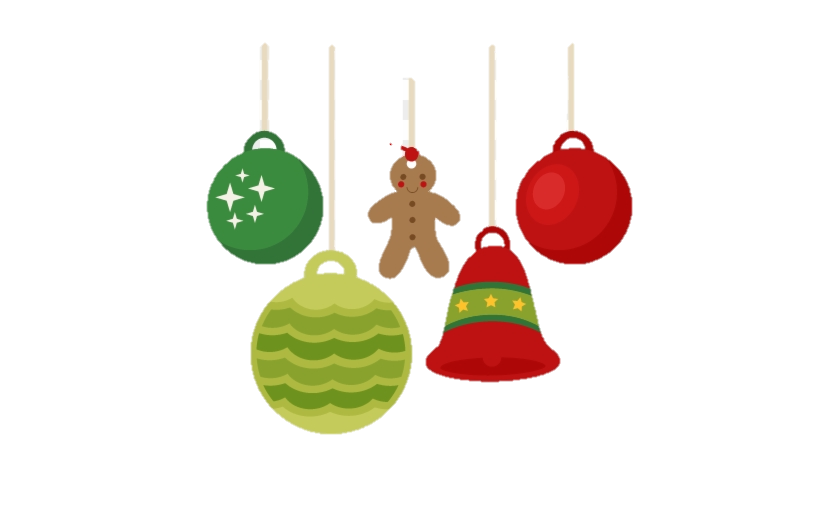 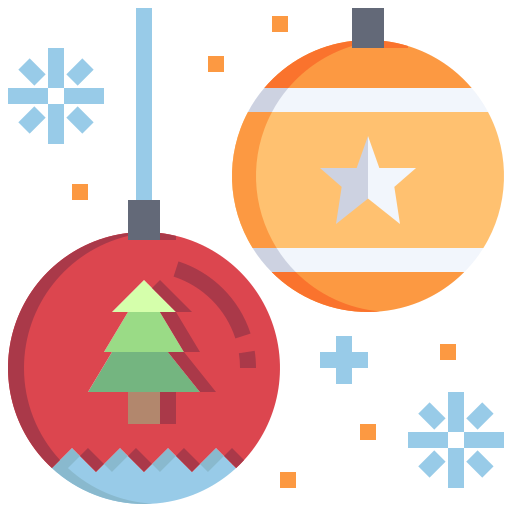 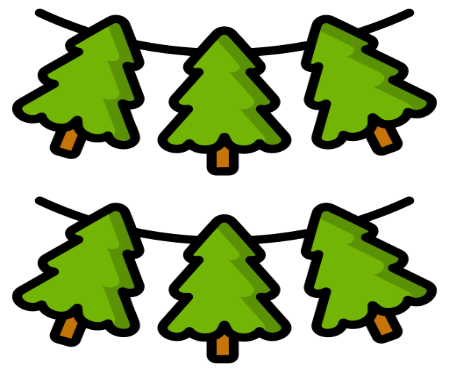 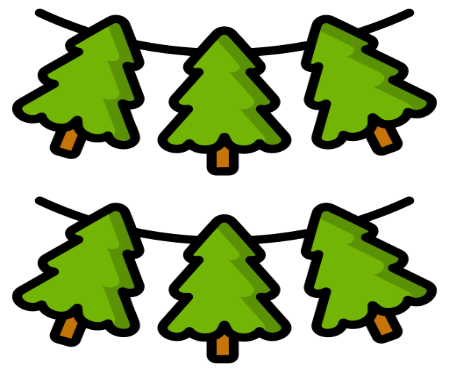 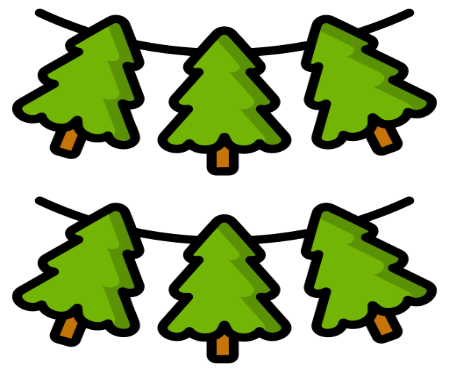 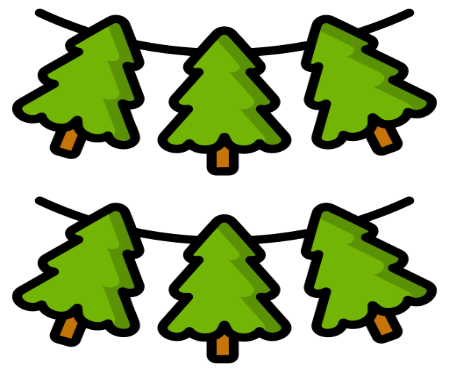 Lớp 5B có 40 học sinh. Hãy tính nhẩm
50% số học sinh của lớp là: ……….. học sinh
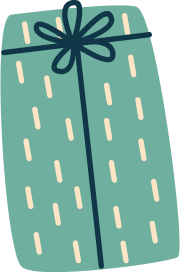 20
25% số học sinh của lớp là: ……….. học sinh
10
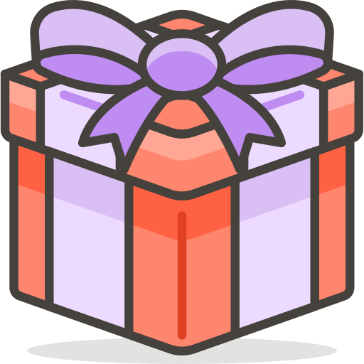 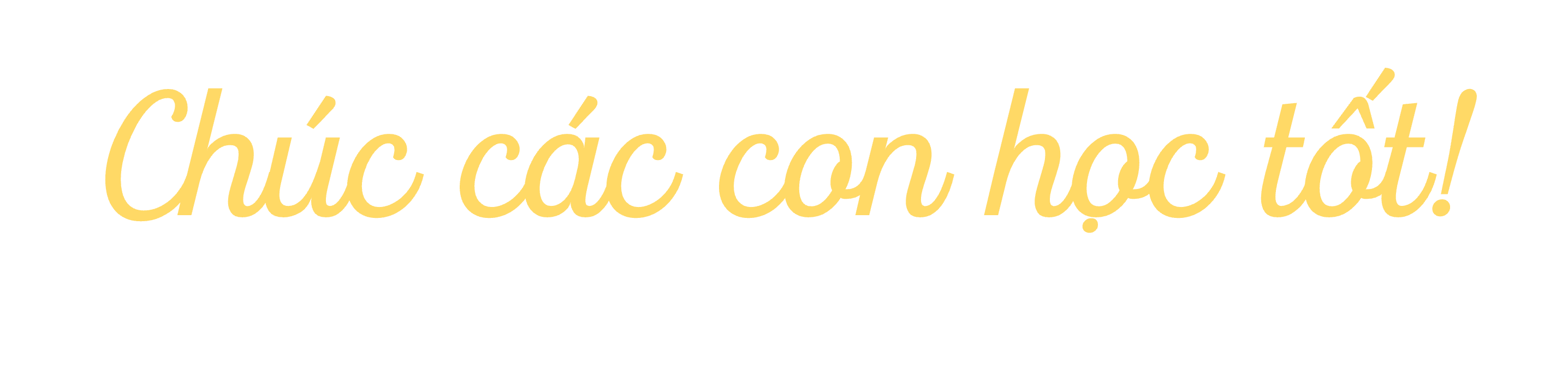 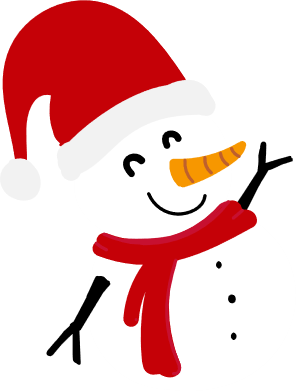 [Speaker Notes: Bấm vào người tuyết để trở về để trở về]